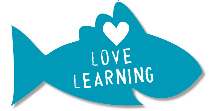 Key Knowledge & Vocabulary
Electricity can be generated in different ways. In power stations, turbines generate large amounts of electricity. In batteries, chemical reactions generate smaller amounts of electricity.
Circuits can be made using batteries, wires and electrical components, including bulbs, buzzers and motors. They change electrical energy in light energy (bulbs), sound energy (buzzers) or kinetic energy (motor).
Some materials conduct electricity through them – metals are generally good conductors of electricity. Insulators do not let electricity through them – these materials include plastic, wood, glass and rubber.
Working Scientifically
Fair testing
Observing over time
Researching
Classifying, identifying and comparing
Exploring
Seeking patterns
Which did you use in science lessons and why?
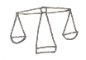 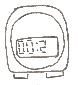 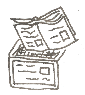 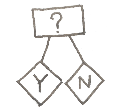 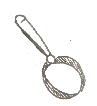 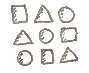 Electrical symbols
Wind power
Hydroelectricity
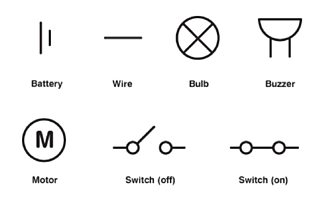 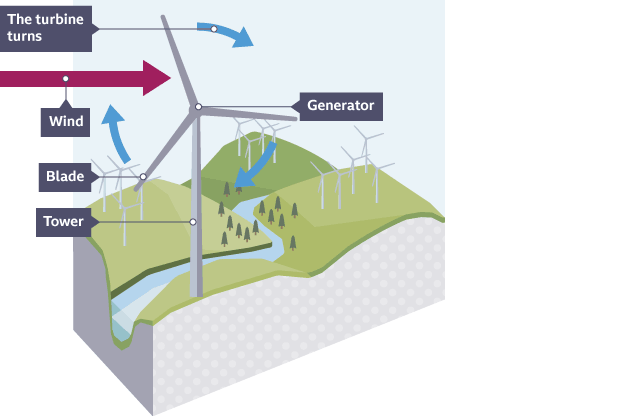 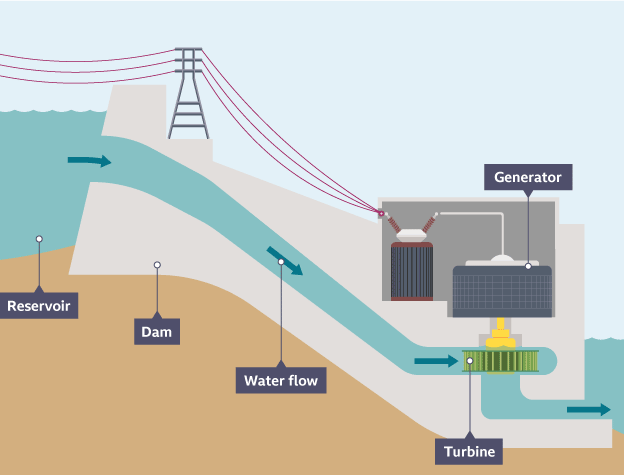 Energy resources
Circuits
Fossil fuels
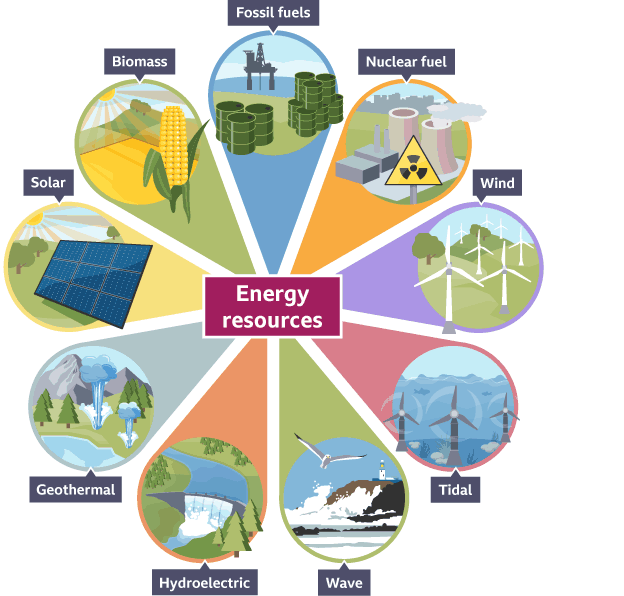 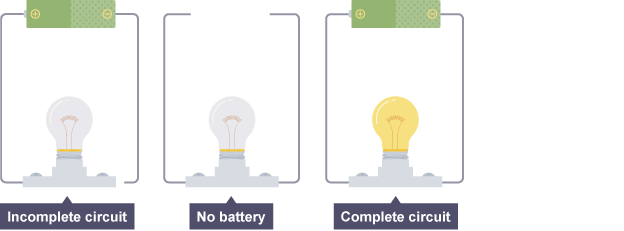 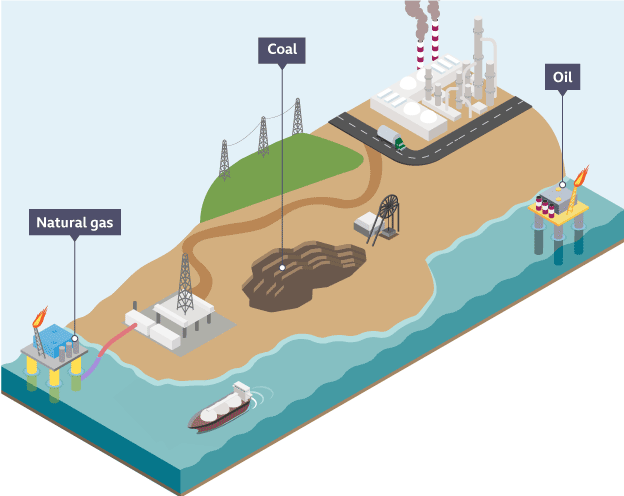